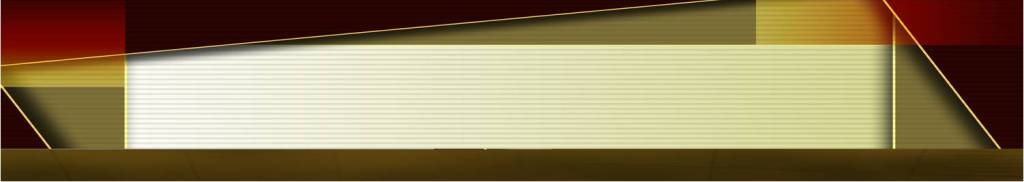 Готовимся к ЕГЭ
МОРФЕМИКА. 
ОРФОГРАФИЯ.
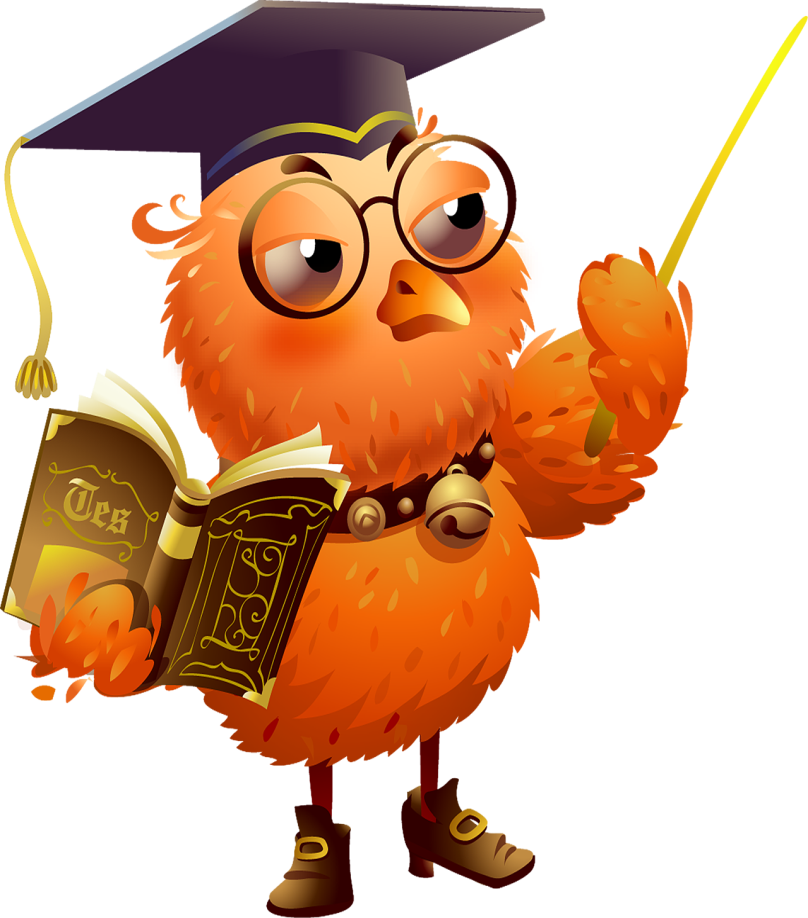 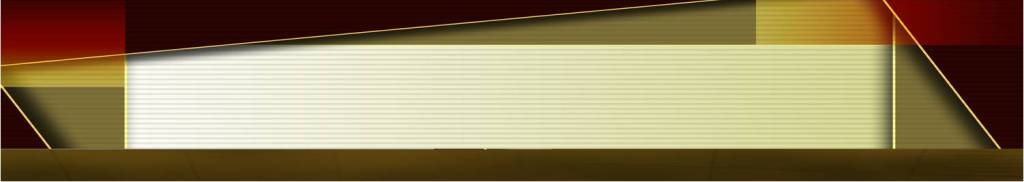 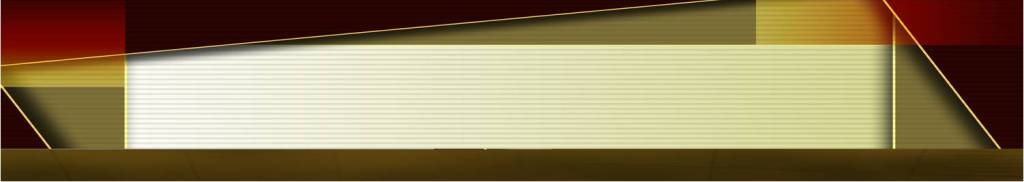 Вспомним
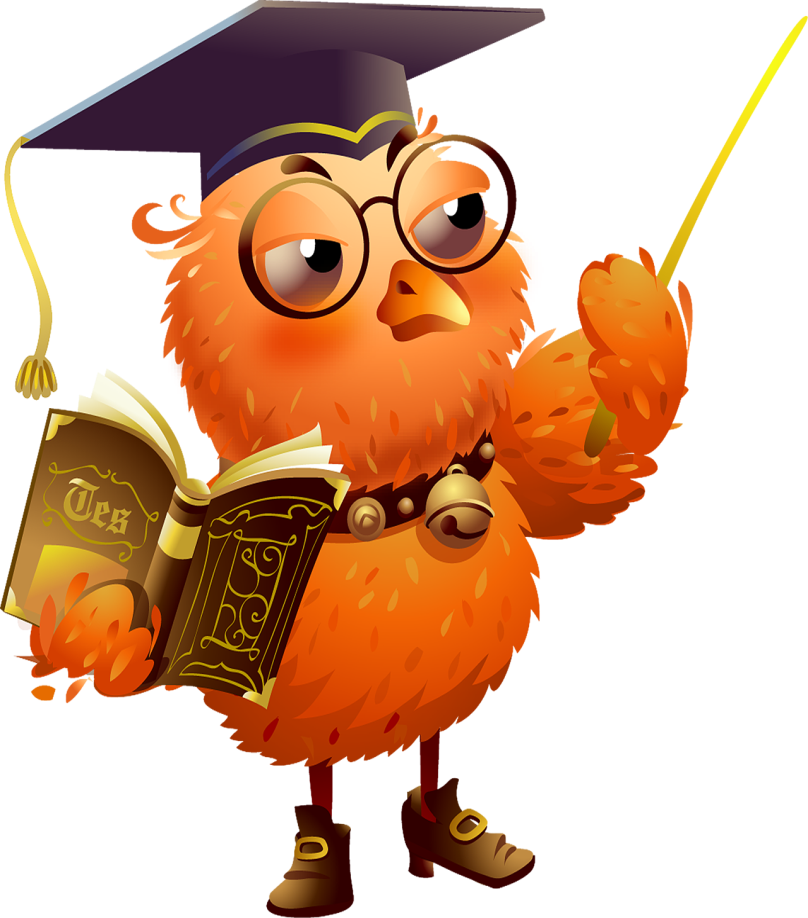 Морфемика – это … .

Морфемы – это … .
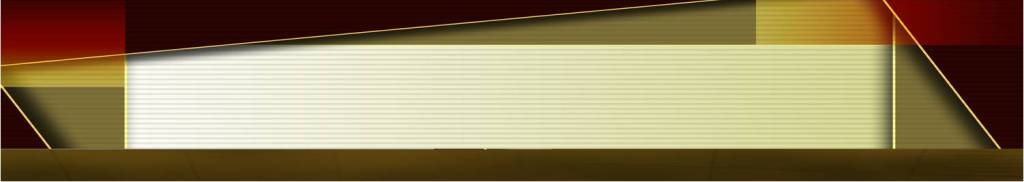 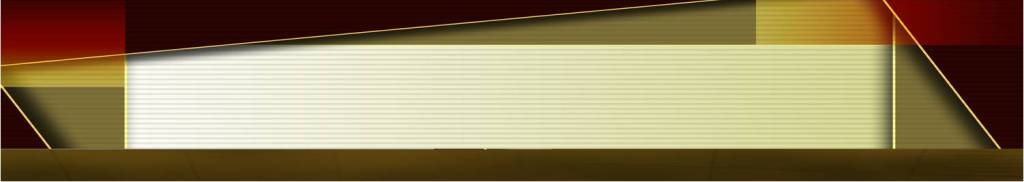 А15
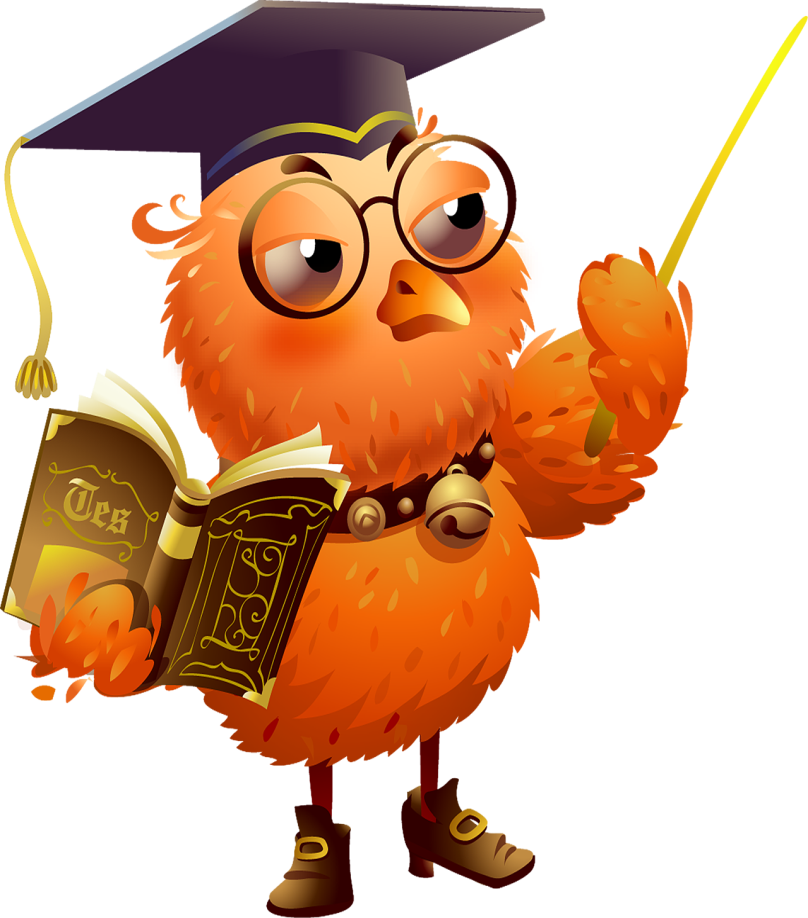 ПРАВОПИСАНИЕ ПРИСТАВОК
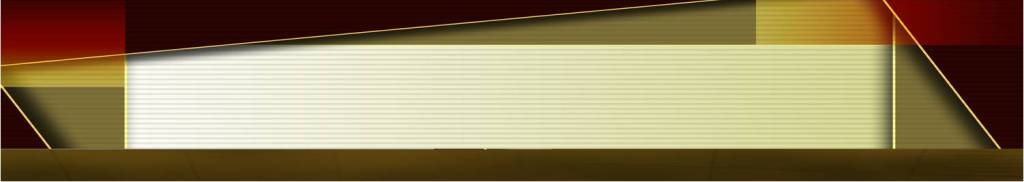 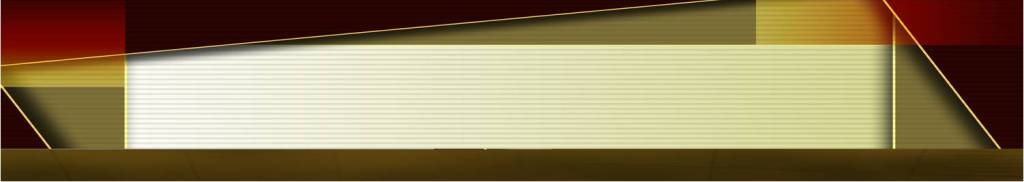 ПРИСТАВКИ
изменяемые
неизменяемые
на  З- (С-)
ПРЕ- - ПРИ-
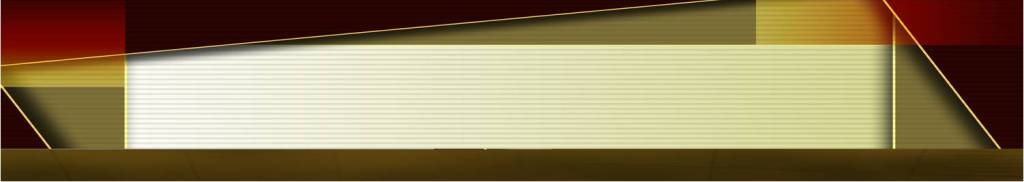 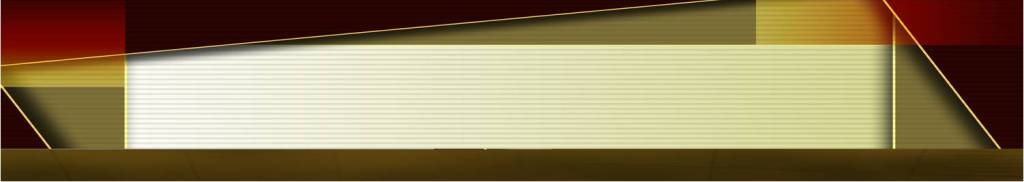 А15
Что требуется знать:
правописание приставок на  -З- и -С-;
 правописание приставок ПРЕ- и ПРИ-
 правописание И и Ы после приставок
 правописание разделительного Ъ и Ь знаков
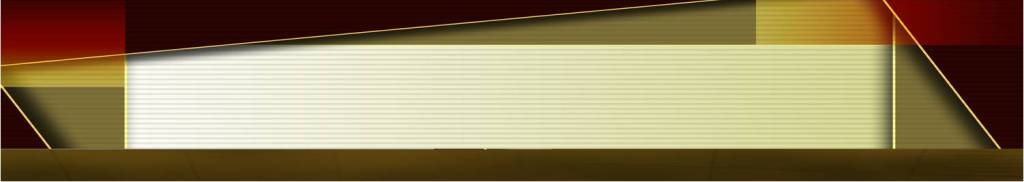 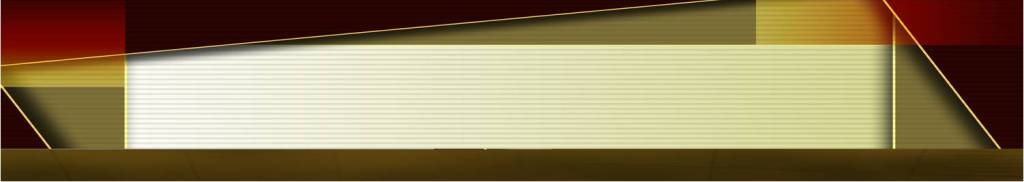 А15
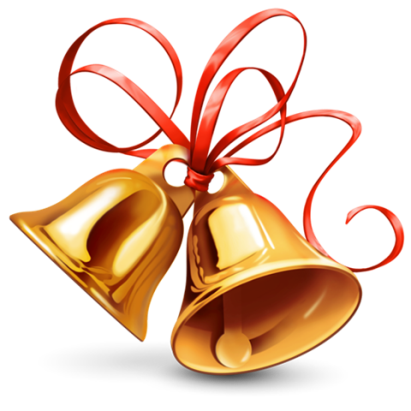 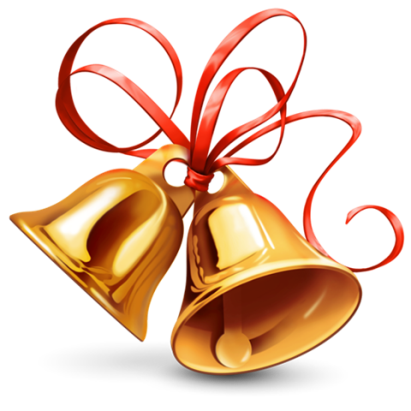 С
З
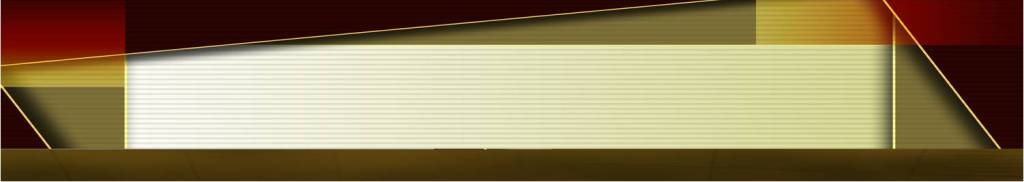 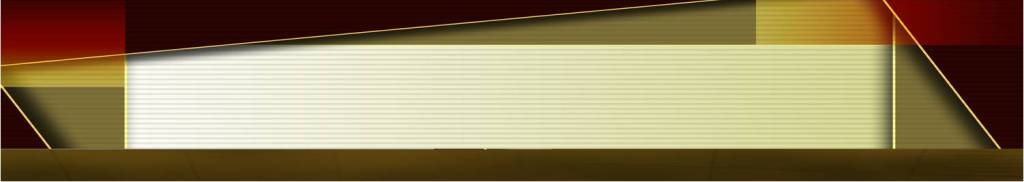 А15
= очень
= пере-
приближение
 присоединение
 близость
 неполное действие
при-
пре-
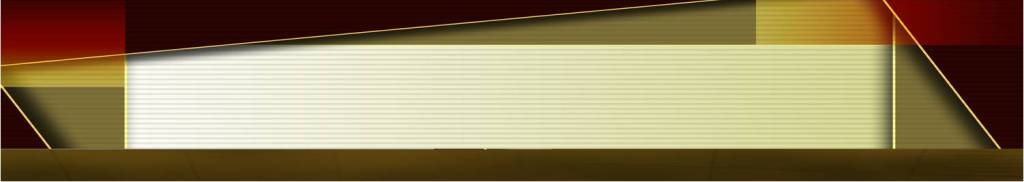 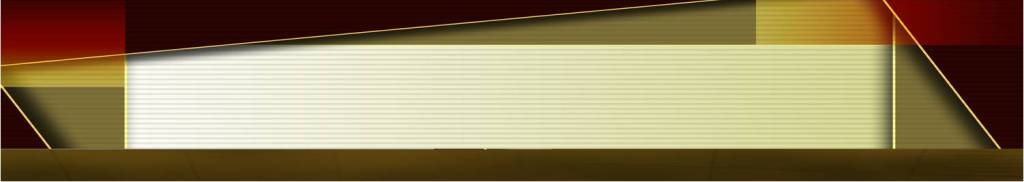 Различайте ПРИ- и ПРЕ-
Прибывать в город -  пребывать в городе;
придать вид -  предать друга; 
призреть сироту – презирать недруга;  
придел (в храме) – предел терпения; 
приёмник (радиоприёмник) – преемник (продолжатель); 
привратник (сторож) – превратный (неправильный);  приступить (к чему-либо) -  преступить черту; притворить дверь – претворить в жизнь;  
приходящий (тот, кто приходит) – преходящий – непостоянный.
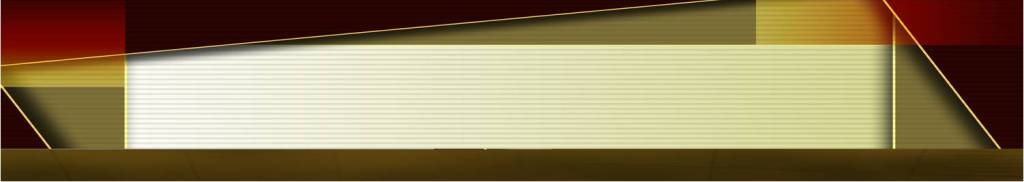 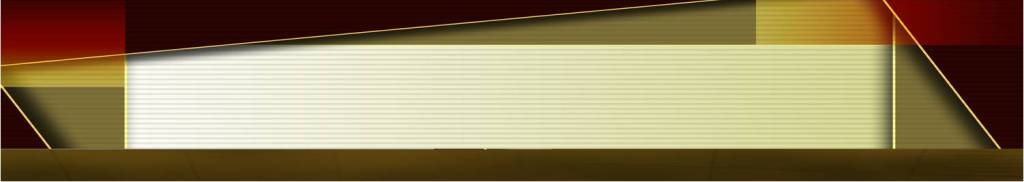 А15
После                  , оканчивающихся на 
   согласную,    И      Ы.
Кроме:  

 МЕЖ-, СВЕРХ-(межинститутский, сверхизысканный);
 иноязычных приставок  (контригра);
 сложносокращённых слов   (пединститут).
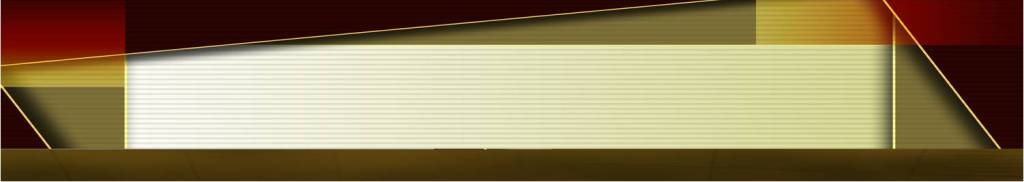 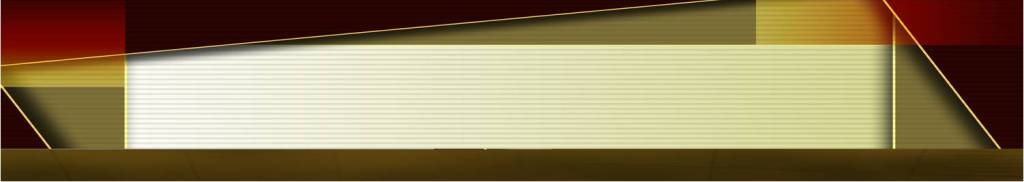 А15
Ъ
Ь
Е
Ё
Ю
Я
И
Е
Ё
Ю
Я
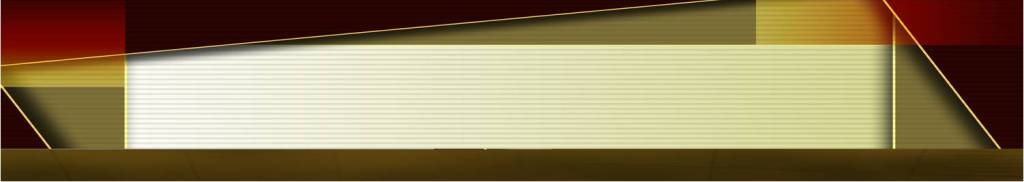 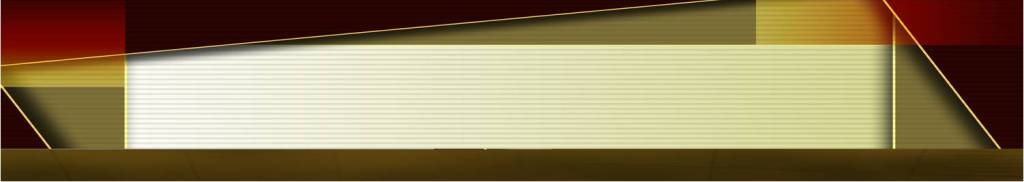 А15
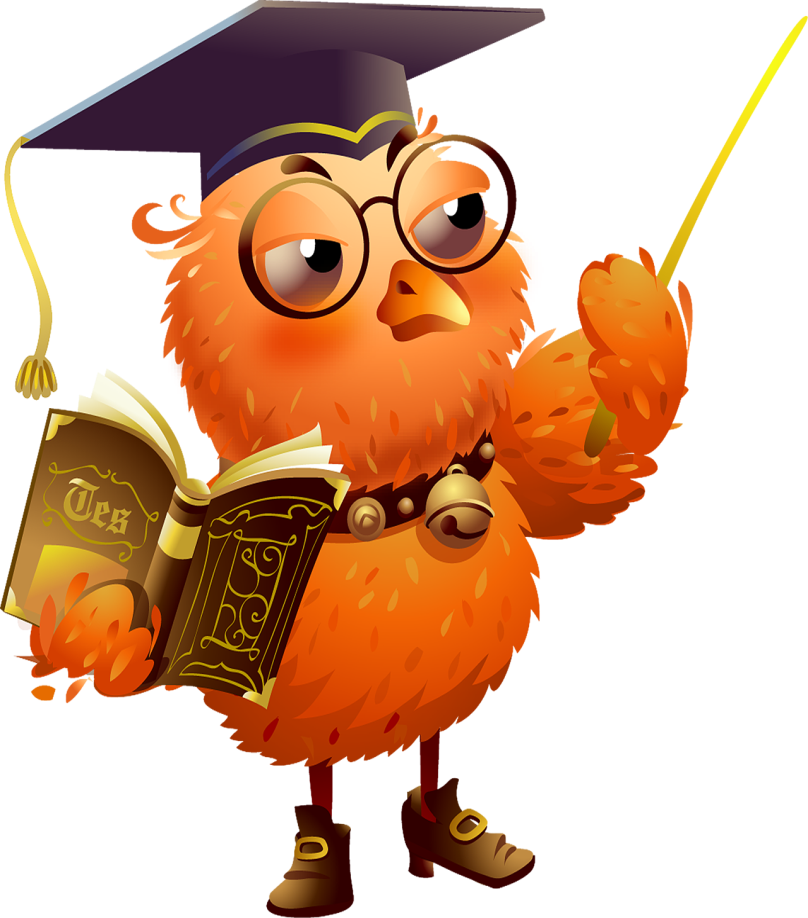 Выполним задания
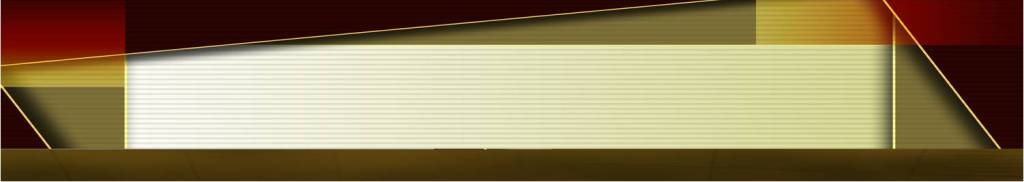 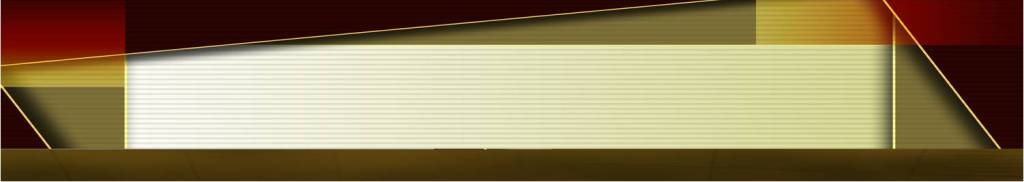 А15
А15. В каком ряду во всех словах пропущена одна и та же буква?
1)    пр_вращение, пр_высить, пр_огромный2)    и_брать, не_гибаемый, ра_бросать3)    под_грывать, раз_скать, сверх_нтересный4)    н_право, п_днимать, под_рвать (доверие)
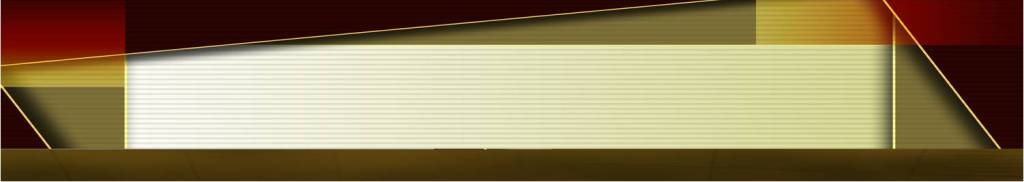 1
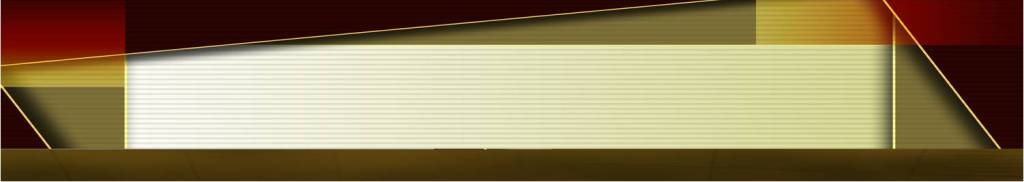 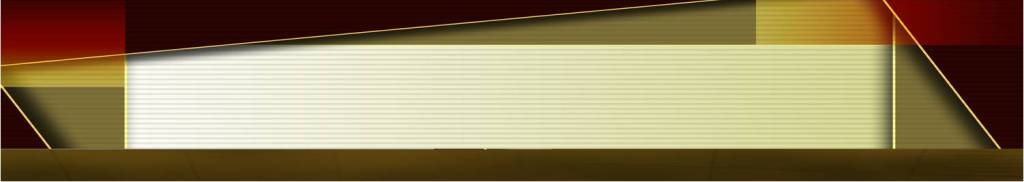 А15
А15. В каком ряду во всех трёх словах пропущена одна и та же буква?1) пр_увеличивать, пр_школьный, пр_подавать2) и_черпать, ра_пределить, бе_цельный3) пре_писание, по_клеить, о_давать4) дез_нфекция, под_тожить, небез_звестный
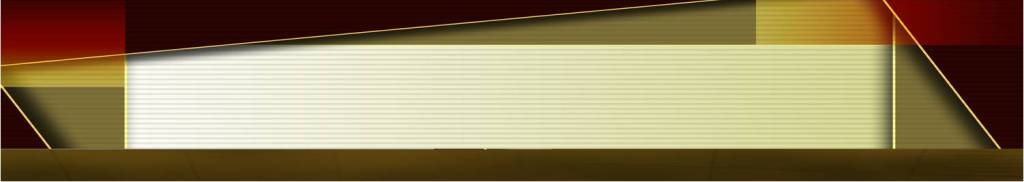 2
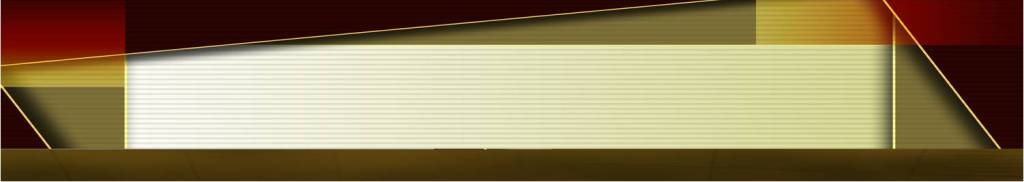 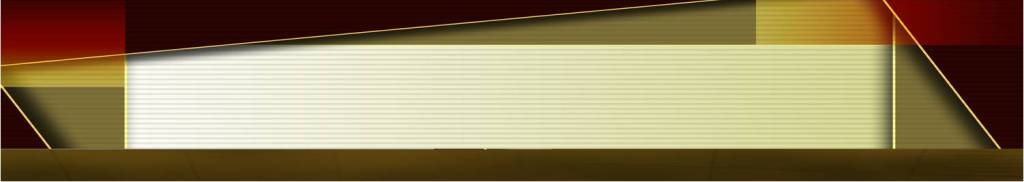 А15
А15.     В каком ряду во всех словах пропущена одна и та же буква?

1) Раз_скать, без_дейный, под_скать
2) бе_характерный, ра_кидистый, ра_росшийся
3) пр_уныл, пр_образился, гостепр_имный
4) под_брать, запр_кинуть, поз_вчерашний
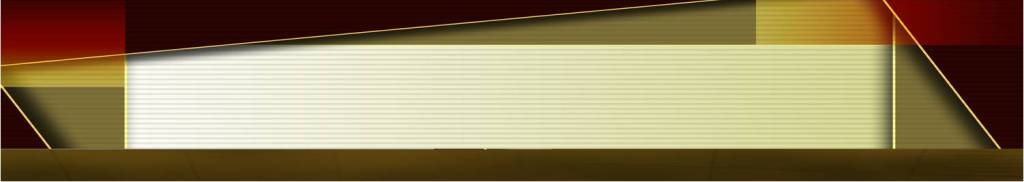 1
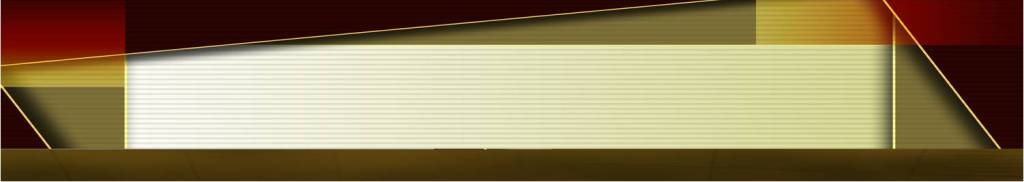 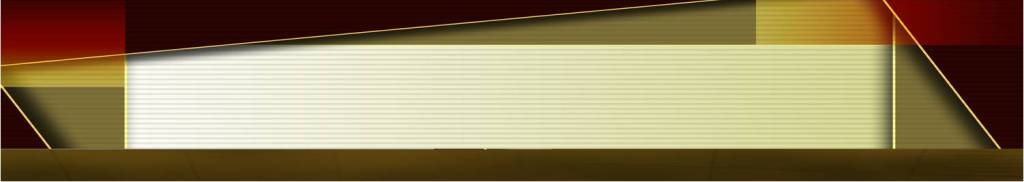 А15
А15. В каком ряду во всех трёх словах пропущена одна и та же буква?

1) и_расходовать, во_хвалять, и_подтишка    
2) пр_тензии, пр_возносить, пр_глушить
3) д_бела, непр_будный, не_хватный 
4) пред_стория, меж_нститутский, по_грать
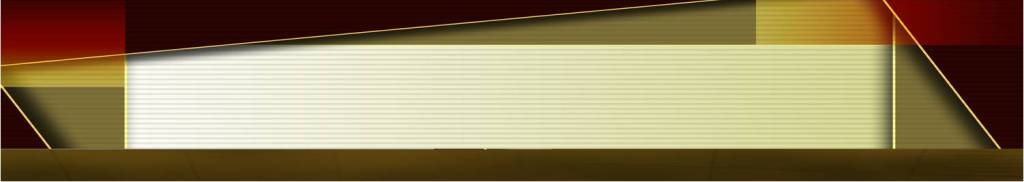 3
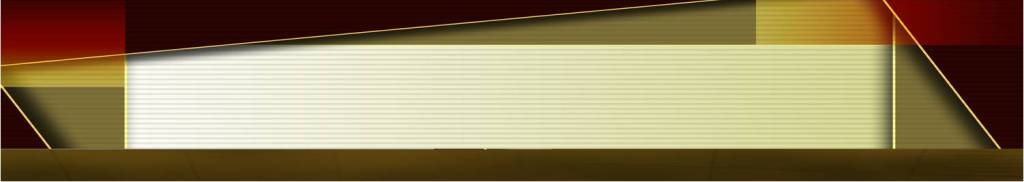 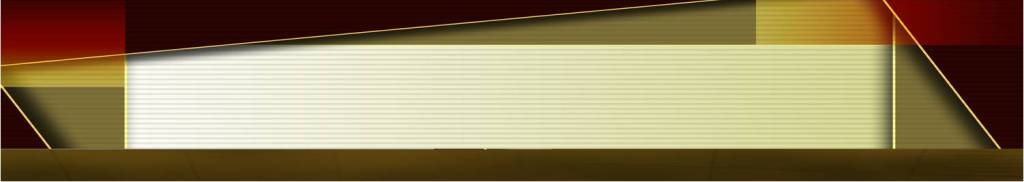 А15
А15. В каком ряду во всех трёх словах пропущена одна и та же буква?1)    пр_увеличивать, пр_одолеть, пр_града2)    бе_дарно, бе_пристрастный, ра_шифровать3)    о_далённый, на_треснутый, на_пиленный4)    из_мать, дез_нформация, от_граться
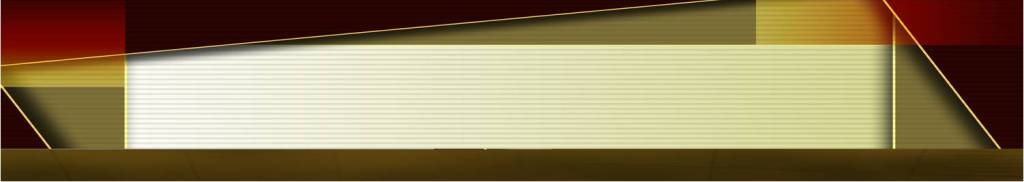 1
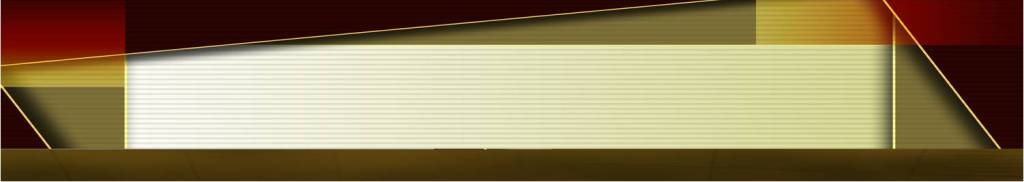 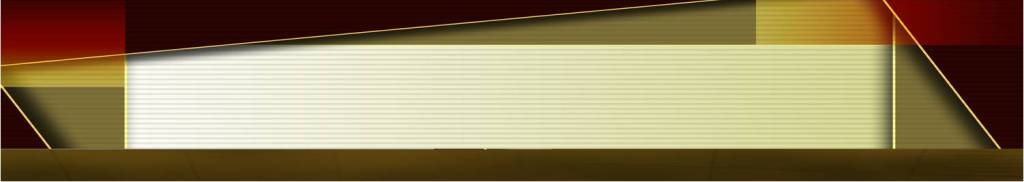 А15
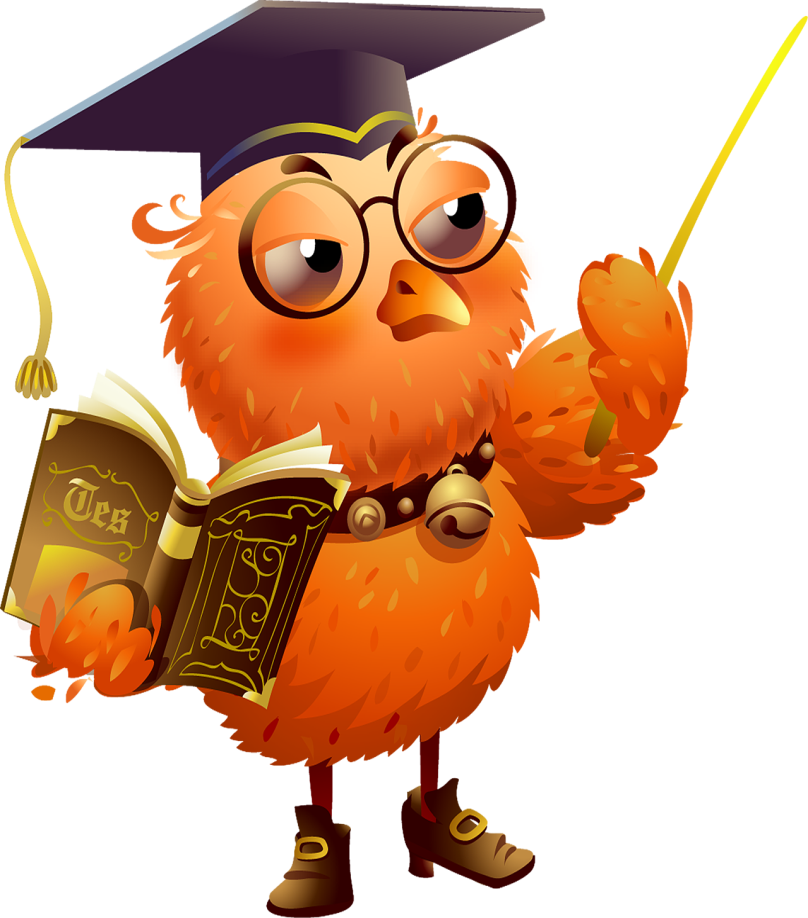 Выполните самостоятельно
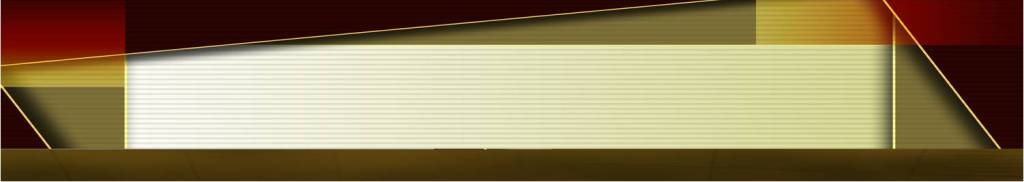 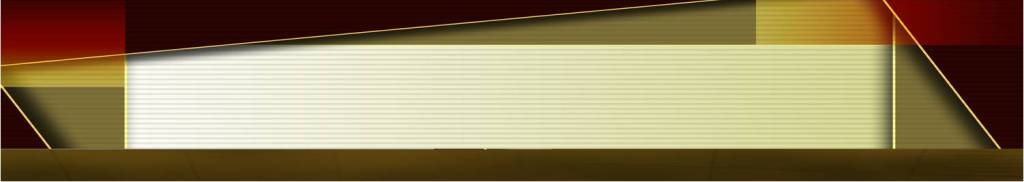 А15
1. В каком ряду во всех трёх словах пропущена одна и та же буква?

1) во_делывать, в_пышка (света), ра_думывать
2) пр_ложение, пр_озёрный, пр_огромный
3) пред_стория, без_дейный, меж_нститутский
4) з_частую, н_илучший, поз_вчера
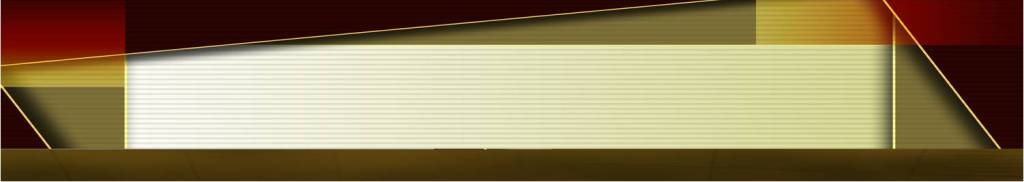 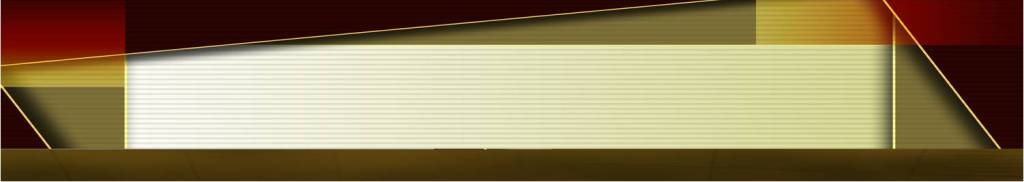 А15
2. В каком ряду во всех словах пропущена одна и та же буква?

пр_остановить, пр_готовить, беспр_кословно
ро_черк, не_гибаемый, и_подтишка
3)  без_скусный, без_нициативный, супер_гра
4)  не_хваченный, пр_молчать, р_зместить
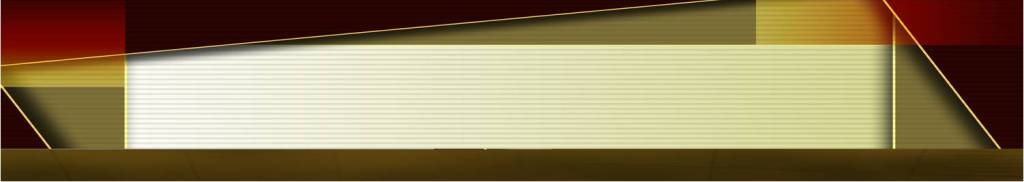 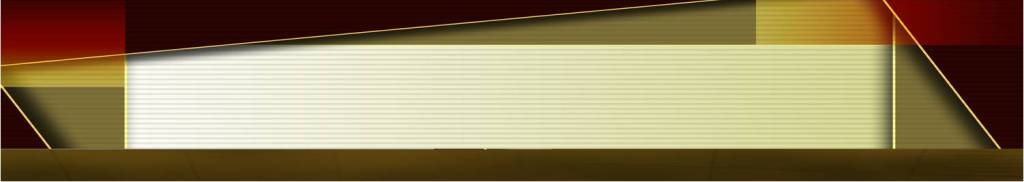 А15
3. В каком ряду во всех словах пропущена одна и та же буква?


1) п_дсказывать, р_ссматривать, не_глядный
2) пр_обрёл, пр_слушиваться, пр_образователь
3) ра_ширить, не_держанность, бе_человечный
4) раз_cкать, без_сходный, сверх_нтересный
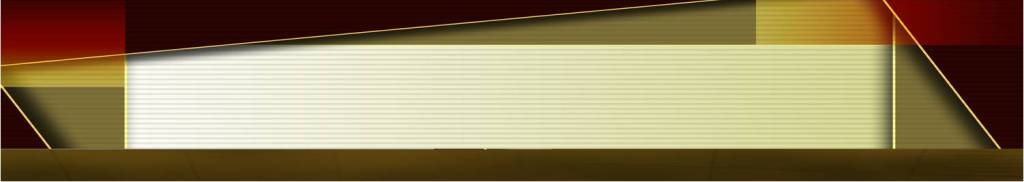 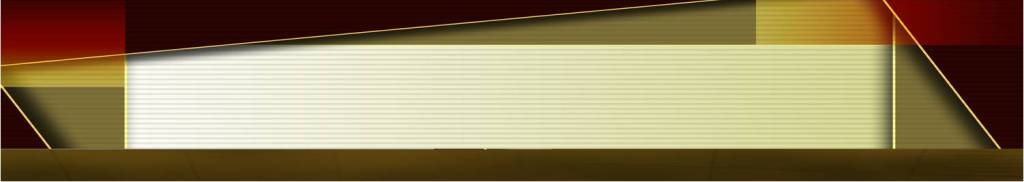 А15
4. В каком ряду во всех словах пропущена одна и та же буква?

1) зав_южило, фамил_ярный, гнездов_е
2) пр_добрый, гостепр_имный, правопр_емник
3) не_данный, и_ношенный, ра_задорив
4) вз_скание, без_нтересный, супер_гра
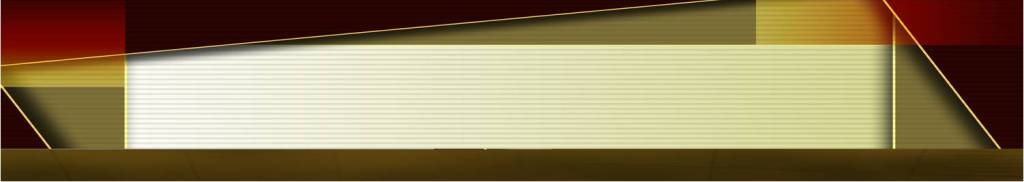 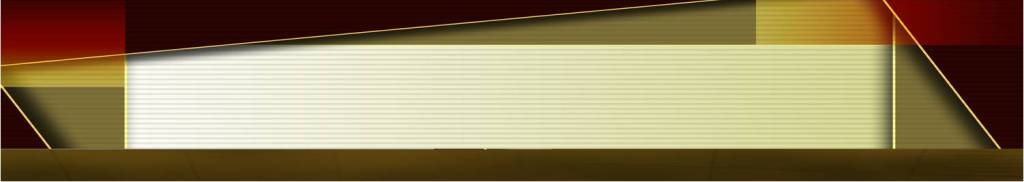 А15
5. В каком ряду во всех словах пропущена одна и та же буква?

1)  под_брать, пр_образ, н_илучший
2)  пр_обретенье, пр_светлый, пр_.рост
3)  в_лелеять, обе_доленный, ра_грести
4)  вз_скательный, от_скать, по_сковый
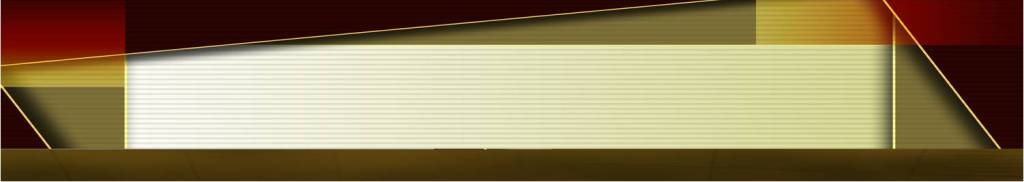 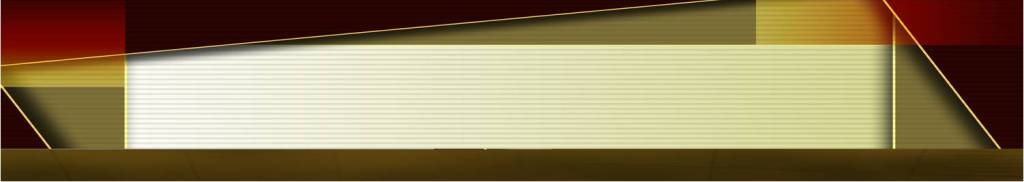 А15
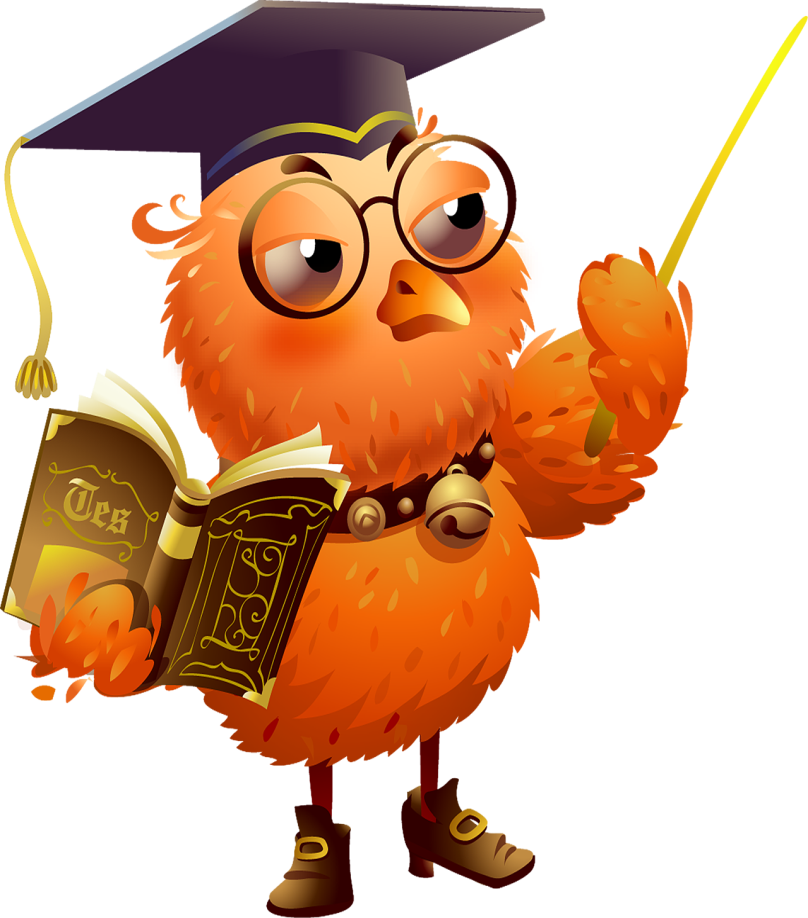 Проверьте себя
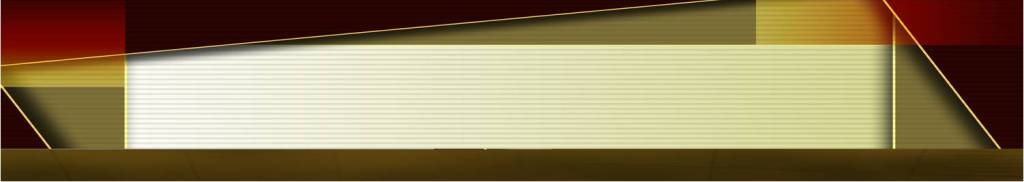 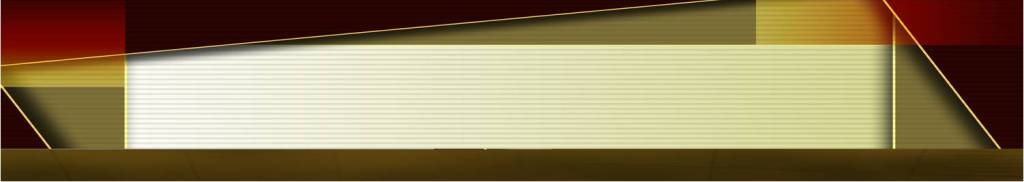 Молодцы! 
Спасибо за работу.
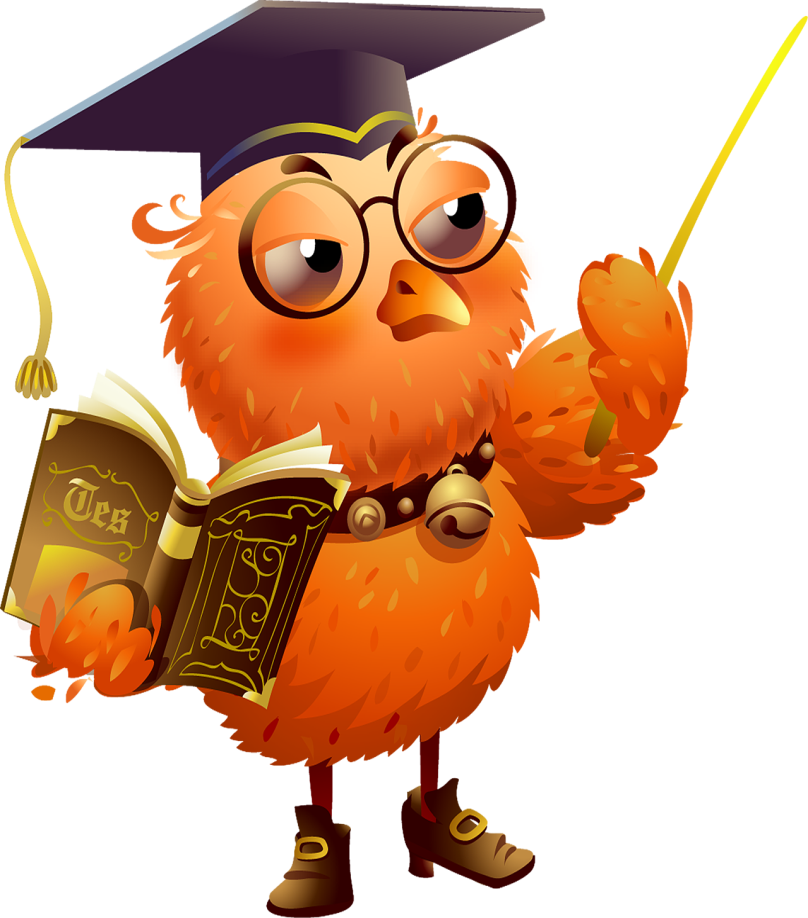 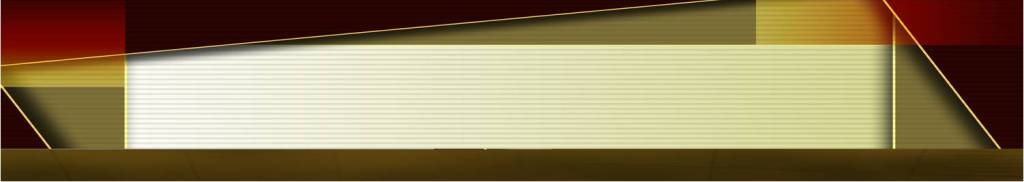